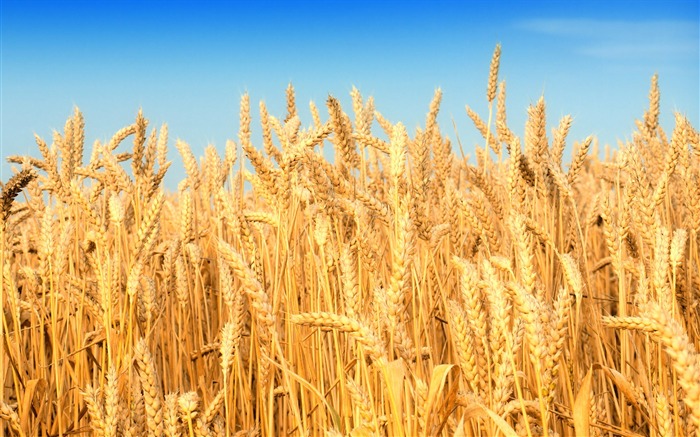 Агрохімія
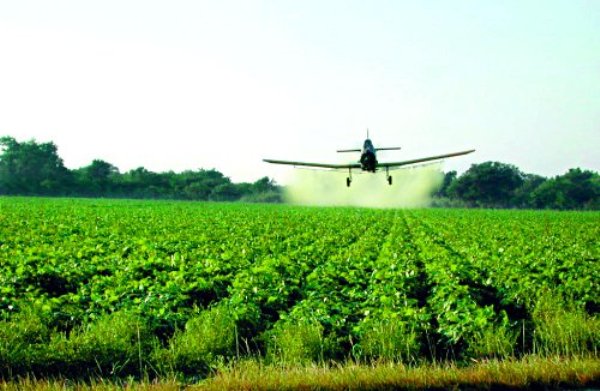 Агрохімія
- наука, завданням якої є вивчення круговороту речовин у землеробстві і виявлення таких заходів впливу на хімічні й біологічні процеси, що відбуваються в ґрунті та рослині, які сприяють підвищенню врожайності сільськогосподарських культур і поліпшенню якості сільськогосподарської продукції.
Загальна характеристика
Агрохімія — галузь науки, яка вивчає кругообіг речовин у системі «ґрунт — рослина — добрива», а також їх вплив на якість сільськогосподарської продукції та проблеми охорони довкілля в зоні ведення аграрного сектора.
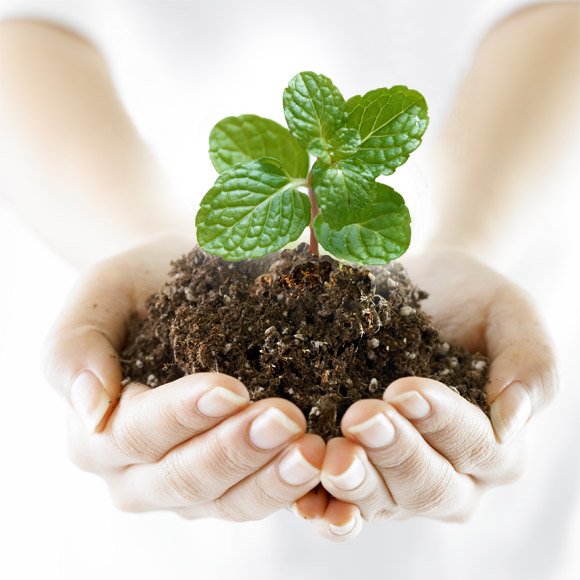 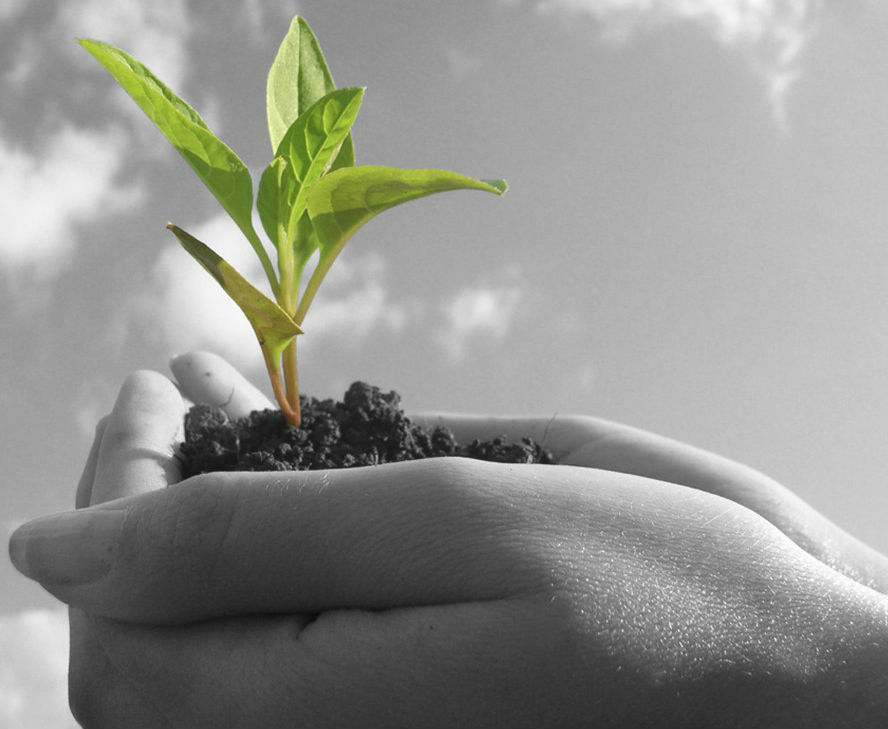 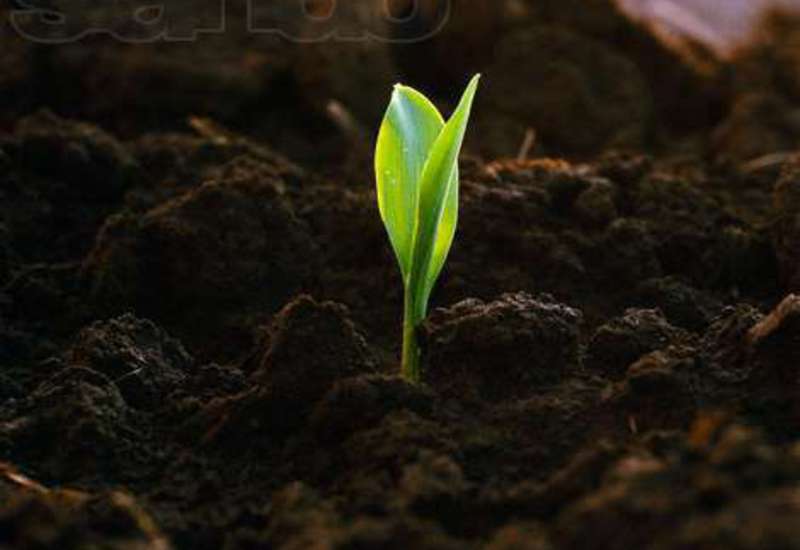 Агрохімічні дослідження стосуються питань відтворення родючості ґрунтів, високоефективного використання мінеральних, органічних добрив, мікроелементів на фоні інших засобів хімізації, вивчення агрохімічної, економічної, енергетичної й екологічної ефективності добрив, їх фізико-хімічних та агрохімічних властивостей, організації системи хімізації галузей АПК та управління агроценозами.
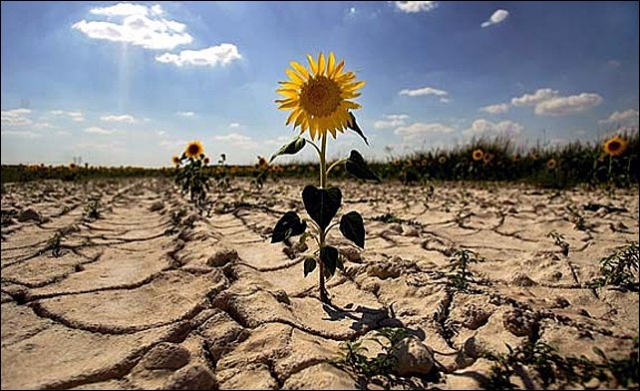 Основні розділи агрохімії:
живлення рослин, хімія ґрунту і добрив,
взаємодія добрив з ґрунтом та мікроорганізмами,
застосування добрив під окремі рослини,
система удобрення в сівозміні,
методика агрохімічних досліджень,
хімічні засоби боротьби з бур'янами, хворобами та шкідниками сільськогосподарських культур.
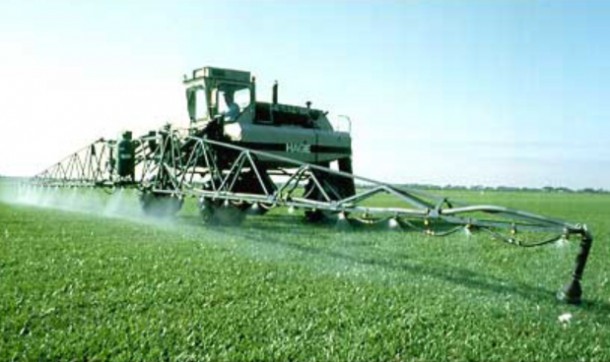 Агрохімія є науковою основою хімізації сільського господарства. Вона розвивається під впливом вимог землеробства і покликана сприяти підвищенню його культури. Агрохімія застосовує у своїх дослідженнях методику хімічного аналізу рослин, ґрунту й добрив, широко користується методами лабораторного і польового досліду, мічених атомів, спектроскопії й хроматографії.
Зародження агрохімії
Початок вивченню круговороту речовин у землеробстві був покладений у 30-х рр. ХІХ ст. французьким ученим Ж. Буссенго. Він встановив, що конюшина і люцерна здатні збагачувати ґрунт на азот. У 1866 російський учений М. С. Воронін відкрив, що азот нагромаджується в бульбочках, які утворюються на коренях рослин під впливом життєдіяльності мікроорганізмів.
Німецький агрохімік Г. Гельрігель остаточно встановив, що азот повітря засвоюють мікроорганізми, які живуть у бульбочках на коренях бобових рослин. Німецький учений Ю. Лібіх (1840) створив теорію мінерального живлення рослин, яка відіграла велику роль у розвитку уявлень про живлення рослин і про добрива.
У Росії розвиток агрохімії зв'язаний з працями О. М. Енгельгардта (1888) по використанню фосфоритного борошна; Д. І. Менделєєва — ініціатора вивчення в ґрунтових умовах ефективності кісткового борошна, суперфосфату і вапна; А. Є. Зайкевича (1888), який запропонував рядковий спосіб внесення суперфосфату; П. А. Костичева (1884), автора першого посібника з агрохімії. Великий вплив на розвиток агрохімії зробив К. А. Тімірязєв.
У 90-х рр. 19 ст. за його пропозицією були збудовані перші вегетаційні будиночки, в яких ставились досліди по вивченню живлення рослин та їх удобрення. Відкриття в кінці 19 ст. великих покладів фосфоритів дало новий поштовх розвитку агрохімії. Була доведена можливість безпосереднього застосування розмелених фосфоритів як добрива і використання їх для вироблення суперфосфату. Велика заслуга в цьому належить радянському агрохіміку Д. М. Прянішнікову, а також П. С. Коссовичу.
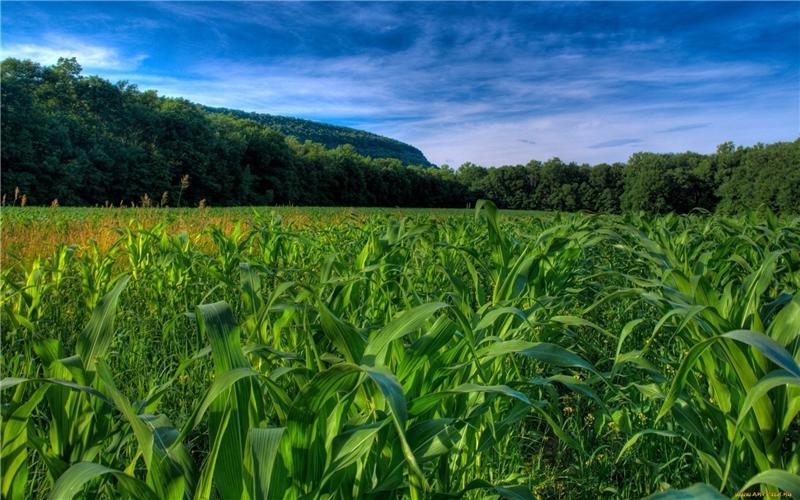 Напрямки досліджень
Теоретичні моделі процесів живлення й удобрення сільськогосподарських культур.
Теоретичні та практичні основи системи застосування добрив.
Вивчення механізму засвоєння, трансформації поживних речовин ґрунту й добрив, розроблення методів і способів регулювання умов живлення, формування врожаю.
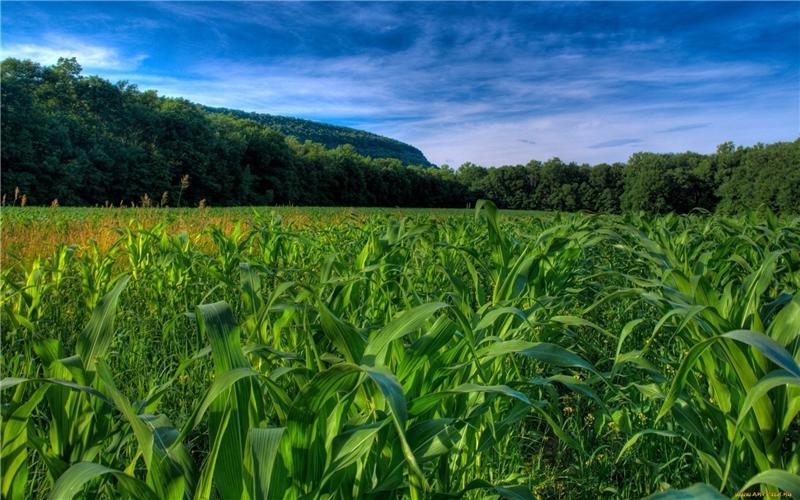 Напрямки досліджень
Теоретичне обґрунтування агрохімічного забезпечення хімізації галузей АПК.
Агрохімічне й екологічне обґрунтування процесів розроблення, використання та встановлення ефективності нових видів, форм добрив.
Теоретичне й експериментальне обґрунтування впливу фізико-хімічних, агрохімічних та біологічних властивостей ґрунтів на врожайність, якість і збереження сільськогосподарської продукції.
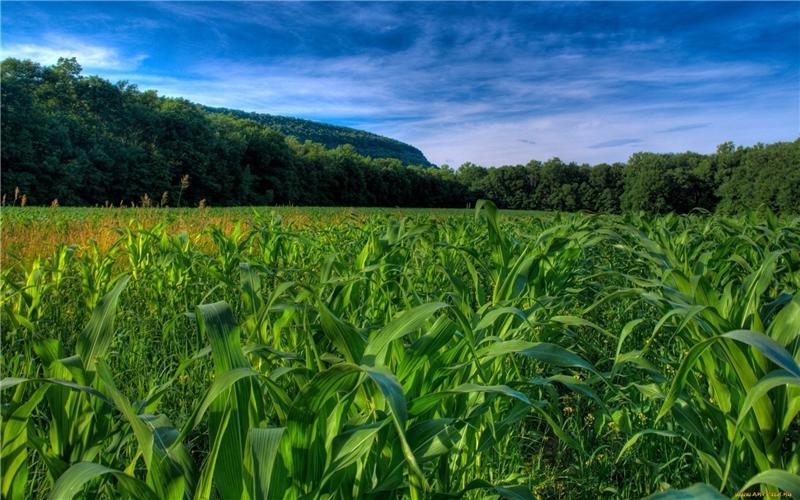 Напрямки досліджень
Теоретичне обґрунтування рівня ефективності добрив та інших засобів хімізації при їх тривалому застосуванні.
Сортогенетичні, біологічні особливості живлення й удобрення сільськогосподарських культур.
Розроблення та вдосконалення методів встановлення оптимальних норм добрив, прийомів програмування врожайності й оптимізації живлення рослин.
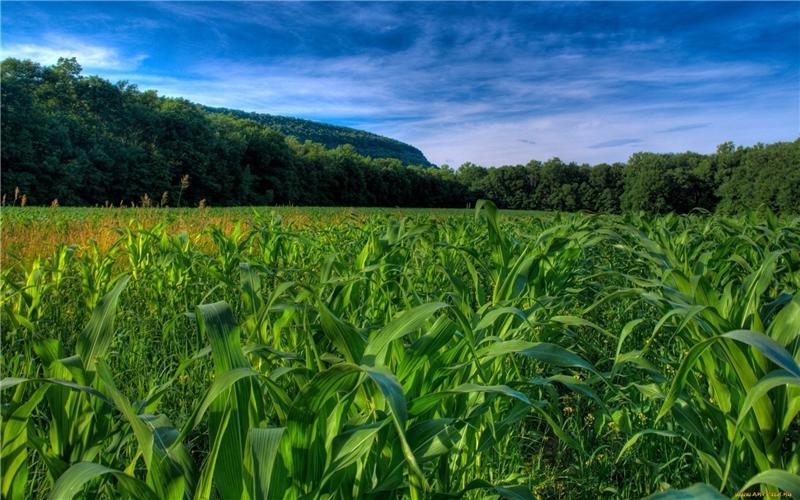 Напрямки досліджень
Розроблення і вдосконалення методів агрохімічних досліджень і проведення агрохімічного, екологічного моніторингу ґрунтів.
Розроблення теоретичних та експериментальних моделей для обґрунтування процесів відтворення родючості ґрунтів.
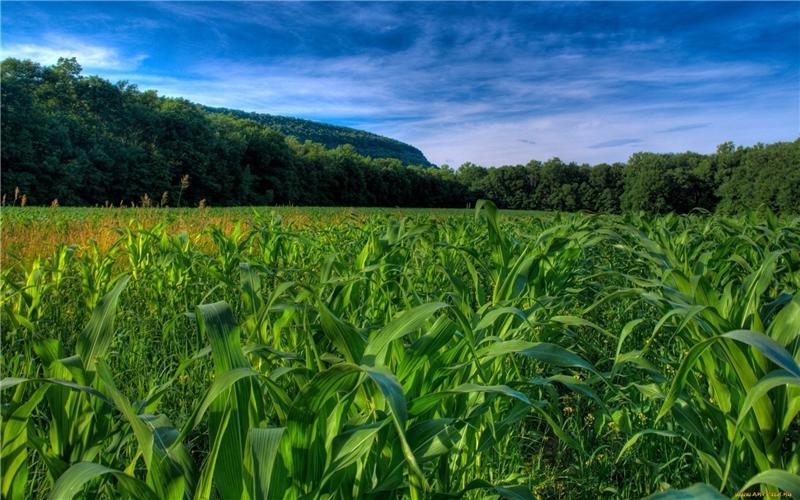 Напрямки досліджень
Вивчення закономірностей, практичне здійснення формування екологічно стійких агроландшафтів. Виділення екологічно чистих регіонів і виробництво чистої продукції рослинництва.
Розроблення нових та вдосконалення наявних агрохімічних методів зменшення вмісту радіонуклідів у ґрунті та їх надходження до сільськогосподарських рослин.